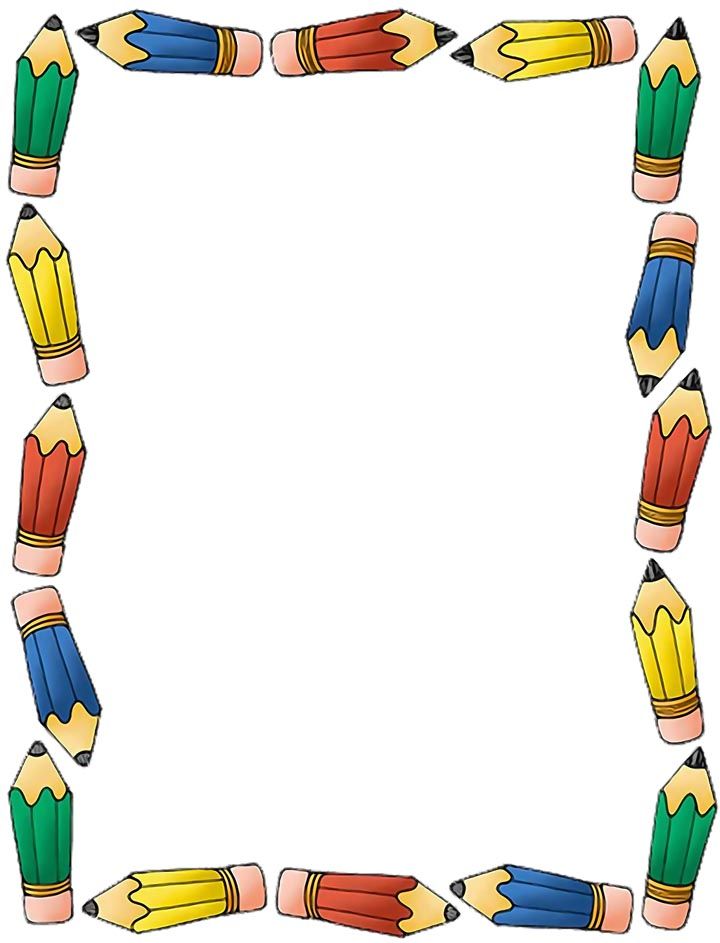 ESCUELA NORMAL DE EDUCACIÓN PREESCOLAR DEL
ESTADO DE COAHUILA DE ZARAGOZA
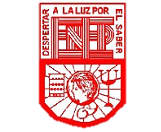 Notas científicas Jardín de Niños Gpe González Ortiz 
Docente: Dolores Patricia Segovia Gómez 
Materia: Trabajo docente y proyectos de mejora escolar 
Presentado por: Midori Karely Arias Sosa #1
3° “A” 


Saltillo, Coahuila a 09 de Mayo de 2021
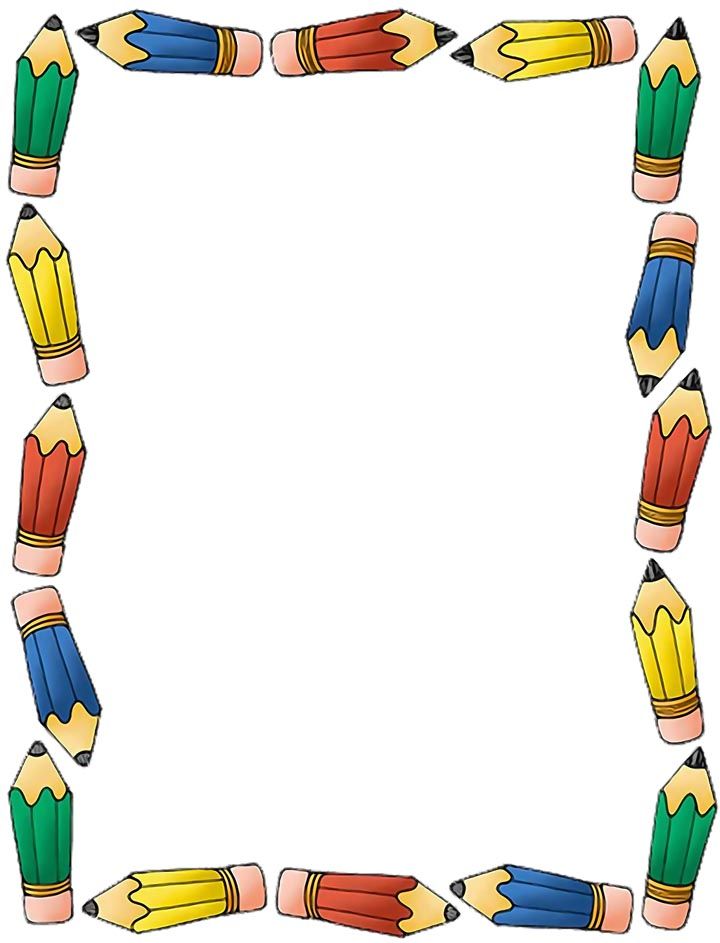 ¿Qué es la resiliencia?
El significado de resiliencia, según la definición de la Real Academia Española de la Lengua  (RAE) es la capacidad humana de asumir con flexibilidad situaciones límite y sobreponerse a ellas, pero en psicología añadimos algo más al concepto de resiliencia: no sólo gracias a ella somos capaces de afrontar las crisis o situaciones potencialmente traumáticas , sino que también podemos salir fortalecidos de ellas.
La resiliencia implica reestructurar nuestros recursos psicológicos en función de las nuevas circunstancias y de nuestras necesidades. De esta manera, las personas resilientes no solo son capaces de sobreponerse a las adversidades que les ha tocado vivir, sino que van un paso más allá y utilizan esas situaciones para crecer y desarrollar al máximo su potencial.
Referencia bibliográfica 
https://www.elpradopsicologos.es/blog/resiliencia-resilientes/
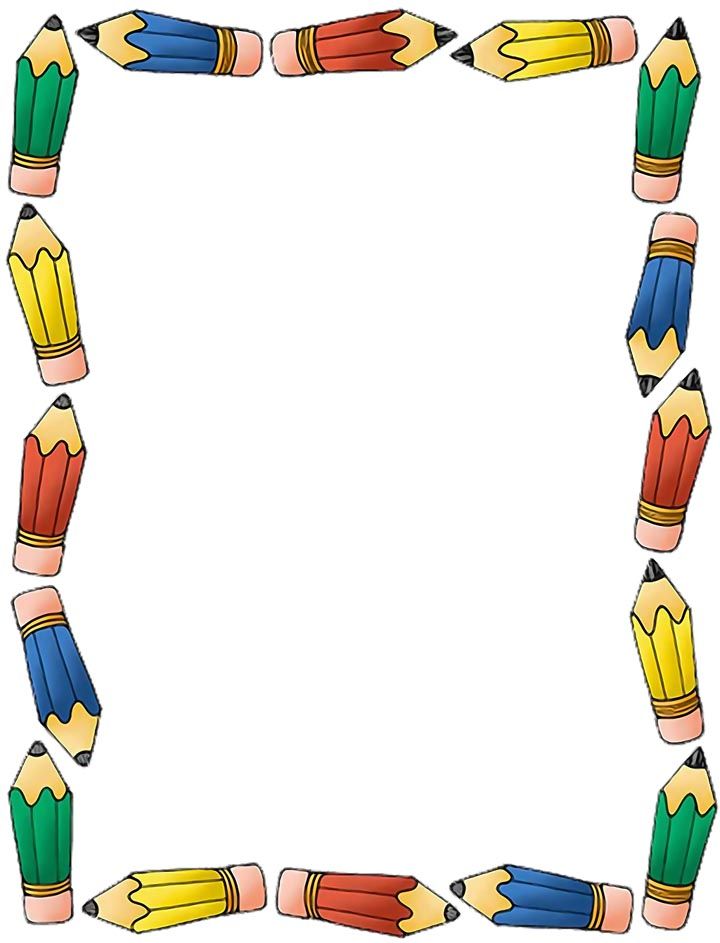 ¿Qué es higiene?
Higiene se refiere a los cuidados, prácticas o técnicas utilizados para la conservación de la salud y la prevención de las enfermedades. Por extensión, higiene se relaciona con la limpieza y aseo de viviendas y lugares públicos.
Como higiene personal o individual se designan los hábitos de aseo corporal que cada quien práctica para prevenir enfermedades y mantenerse saludable. Entre ellos podemos mencionar la higiene bucal, el lavado de manos, la limpieza de ojos, orejas, cara, cabello, zona genital y pies, así como el corte periódico de uñas.
Higiene". En: Significados.com. Disponible en: https://www.significados.com/higiene